Муниципальное автономное общеобразовательное учреждение«Средняя общеобразовательная школа «Мастерград»  г. Перми
Образовательное событие «Нетворкинг-холл»: умение находить противоречия в сплошных и несплошных текстах»
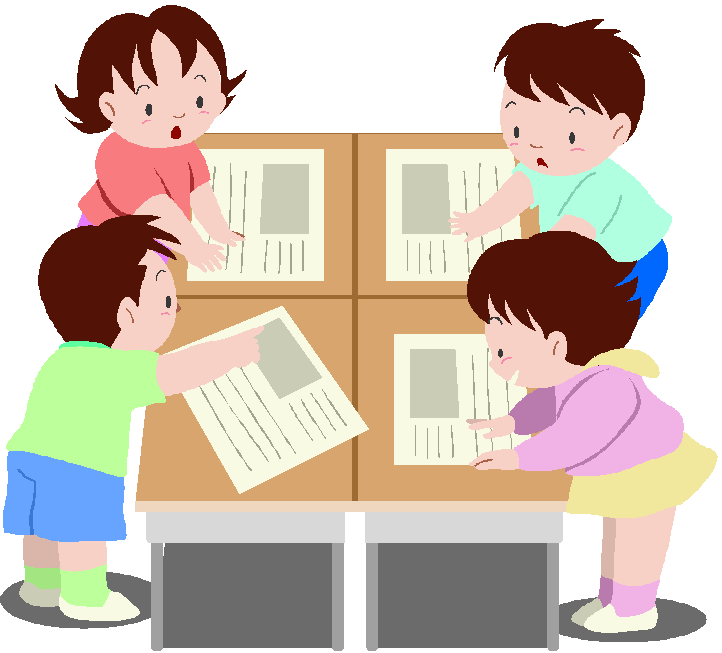 Татьяна Васильевна  Голушкова, 
                                              учитель русского языка и   литературы       

Ноябрь 2018 г.
Причины разработки ОС
 Отсутствие у учеников  системного навыка  критического восприятия информации.
 Оказание помощи учащимся в развитии умения находить противоречивую информацию  в сплошных и несплошных текстах. 
                                Апробация ОС
 Проходила на параллели 8 классов.
Носила обучающий характер, направленный на формирование умения выделять противоречивые факты и суждения. 
   Обоснование актуальности конкретизированного                  метапредметного (личностного) результата:
   Важно  уметь находить  противоречия  в источнике информации с целью оценки степени  её достоверности.
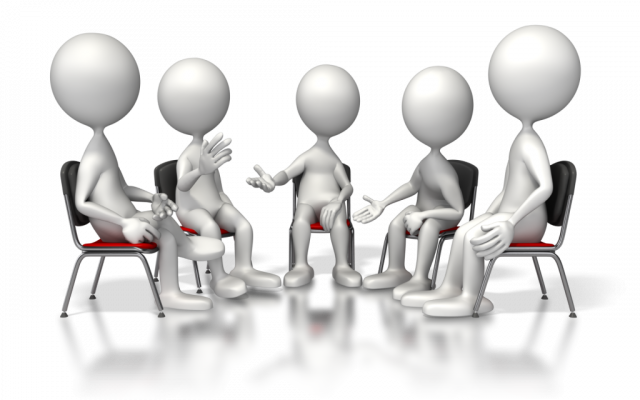 Нетворкинг (англицизм от networking – букв. плетение сети: net – сеть + work – работать) — это социальная и профессиональная деятельность, направленная на то, чтобы с помощью круга друзей и знакомых максимально быстро и эффективно решать сложные жизненные задачи .
    Противоречие- отношение двух фактов, суждений, каждое из которых  является отрицанием другого. 
   Типы противоречий:
Факт 1     ______________________Факт2
Суждение 1 ___________________   Суждение 2
Суждение______________________ Факт 
   Факт-  это какое-либо событие, которое мы признаём как истину ( совершившееся, подтверждённное датами, цифрами, местом, лицами, временем). Конференция была проведена 28 ноября  в МАОУ «СОШ  «Мастерград».
  Суждение – это  мнение по поводу какого-либо события, процесса, явления. Его необходимо доказать.  На конференции 28 ноября в  МАОУ «СОШ «Мастерград» присутствуют лучшие педагоги Пермского края.
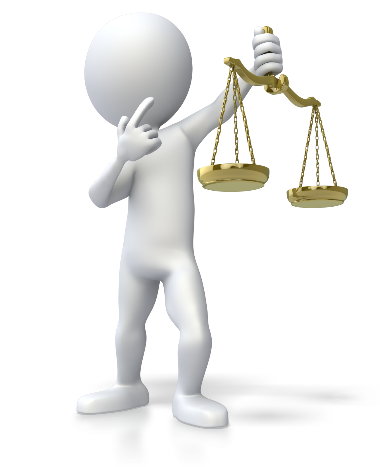 Первый этап. Индивидуальная самостоятельная работа.
Учащимся предлагаются  для  прочтения  несколько   текстов одной тематики. После их  изучения  нужно зафиксировать свои наблюдения в первой части Рабочего листа – таблица № 1, а именно,  найти противоречивые высказывания, которые могут быть в одном или нескольких текстах  На работу отводится 15 минут. 
 Второй этап. Парная работа (нетворкинг-холл)
По окончании  первого этапа учащимся предлагается сформировать пары   для обсуждения собственных позиций. Для этого необходимо обменяться  найденной  информацией  ( на первом этапе) с каждым одноклассником, сидящим  на одном  ряду.  На работу каждой пары отводится 3 минуты.   Время парной  работы -  9  минут. Школьников нужно предупредить, что они могут  услышать и обсудить несколько мнений и:
 А) убедиться в правильности найденных противоречий, поделиться информацией;
Б) услышать мнение другого и принять его точку зрения, поменяв при этом собственную.
Следует обратить внимание учащихся на то , что на  этом этапе нельзя  делать записи. 
Третий этап. Индивидуальная самостоятельная работа.
По окончании  парной работы учащиеся   вносят  результаты своей деятельности  во вторую таблицу. Это могут быть  как прежние наблюдения над противоречиями, так и  новые  (изменённые)  записи.  Время выполнения: 7 минут.
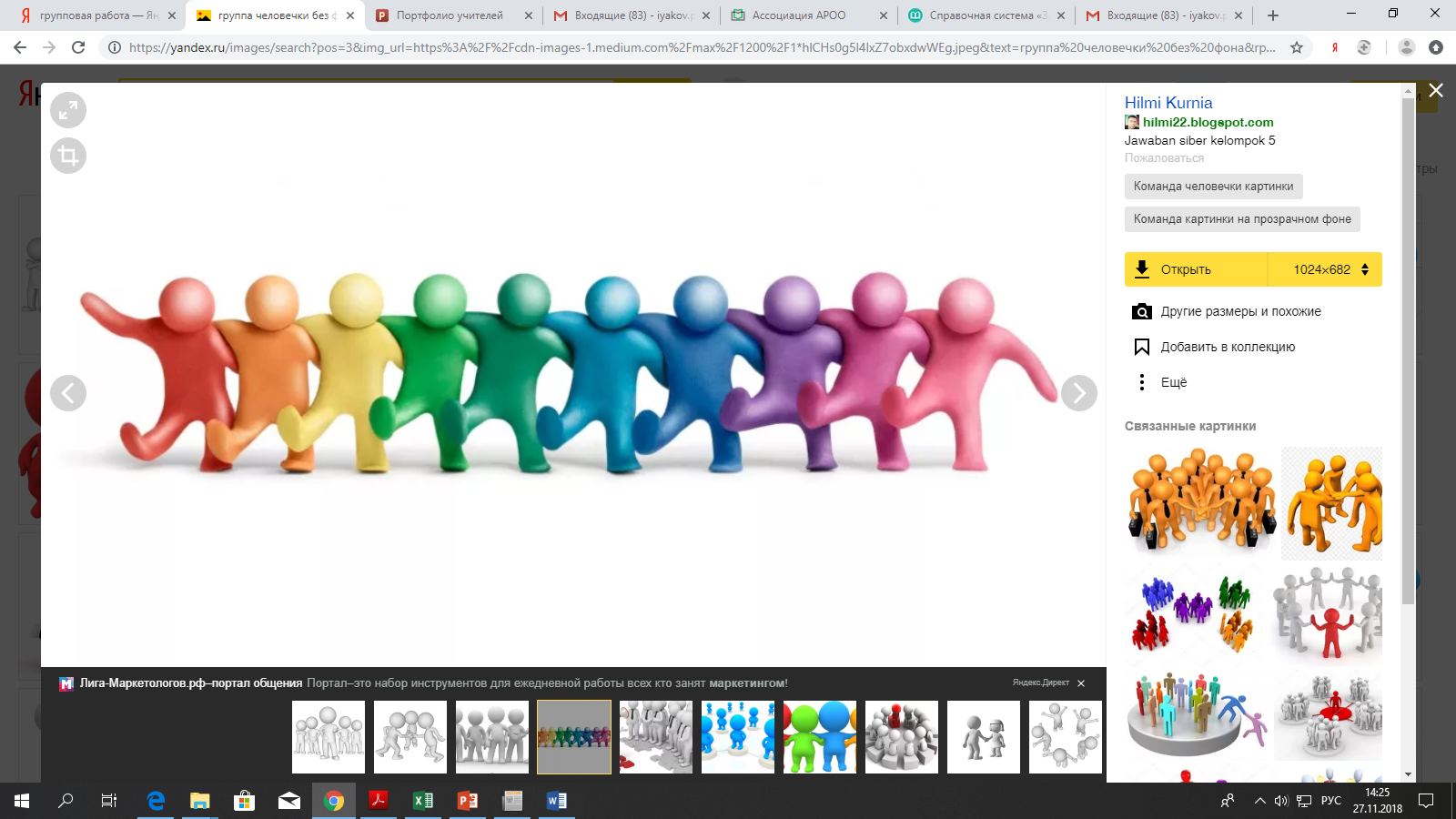 .
ИТОГИ АПРОБАЦИИ
Материалы размещены на сайтах:
      
       МАОУ «СОШ «Мастерград» 
         
       Федеральный государственный         образовательный стандарт основного общего образования: апробация внедрения. Пермский край